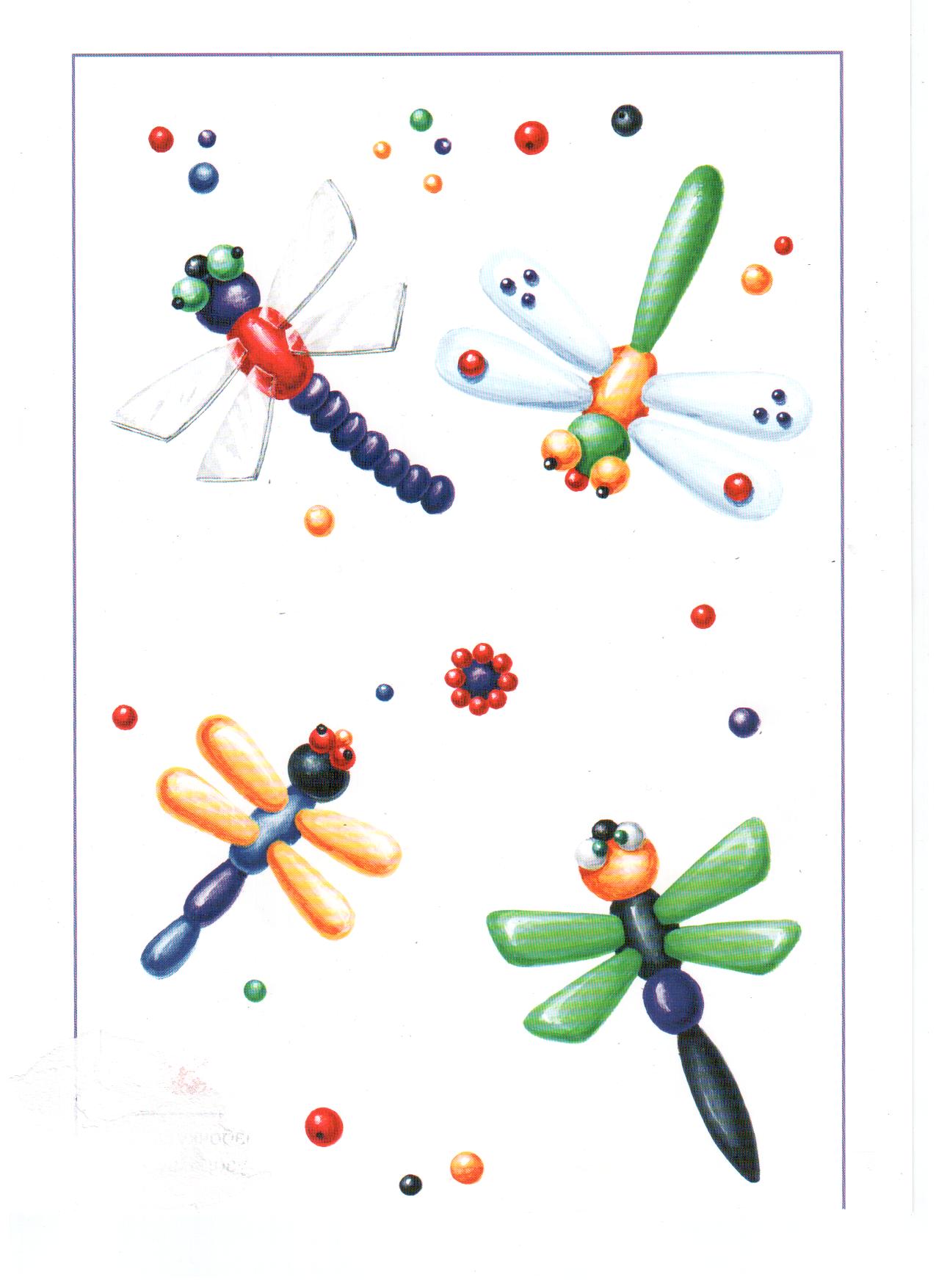 Лепка из пластилина:
Стрекозы
(по материалам И.А. Лыковой).
Марченко Елена,
МБОУ СОШ №3
Г. Красный Сулин
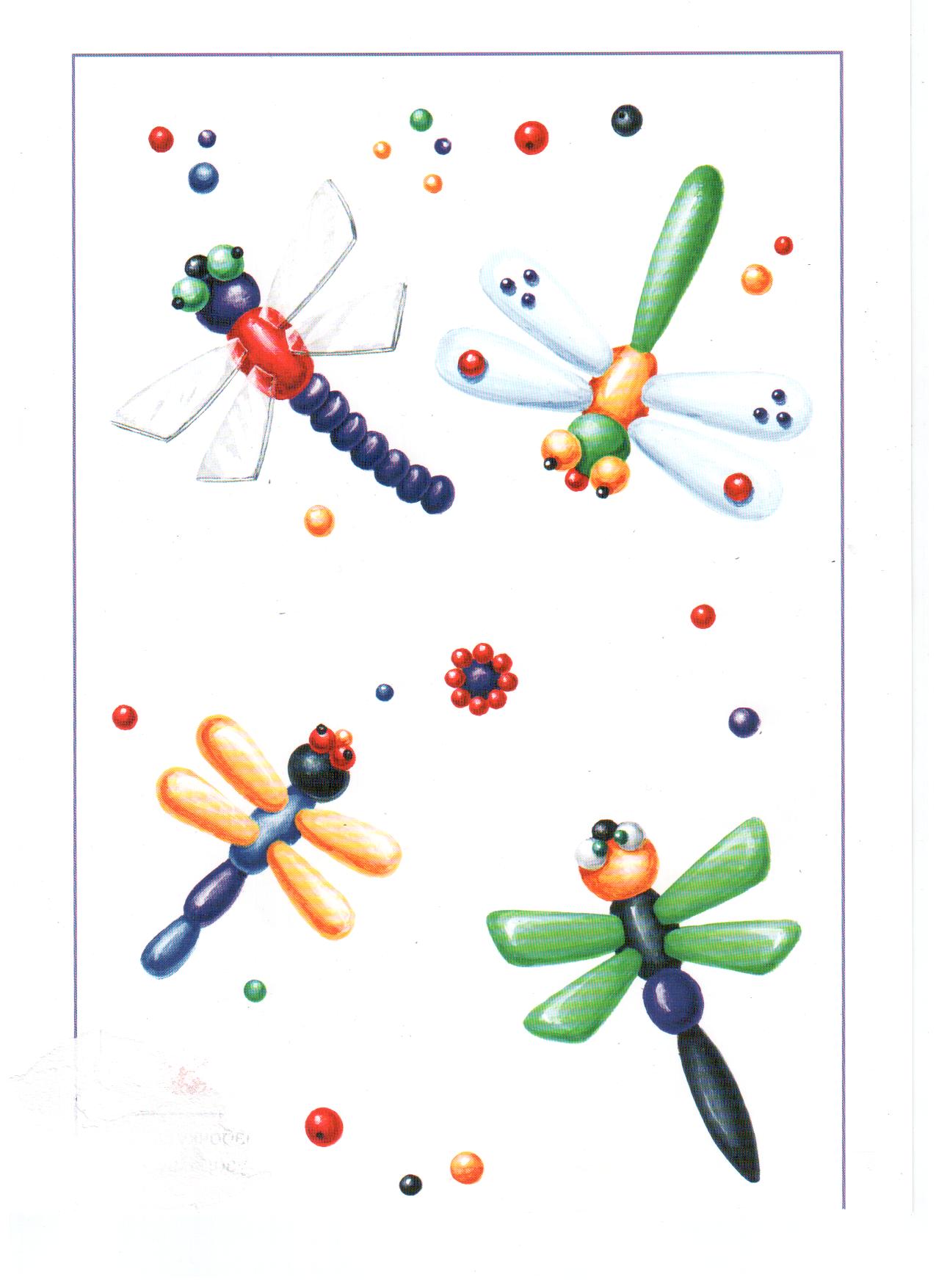 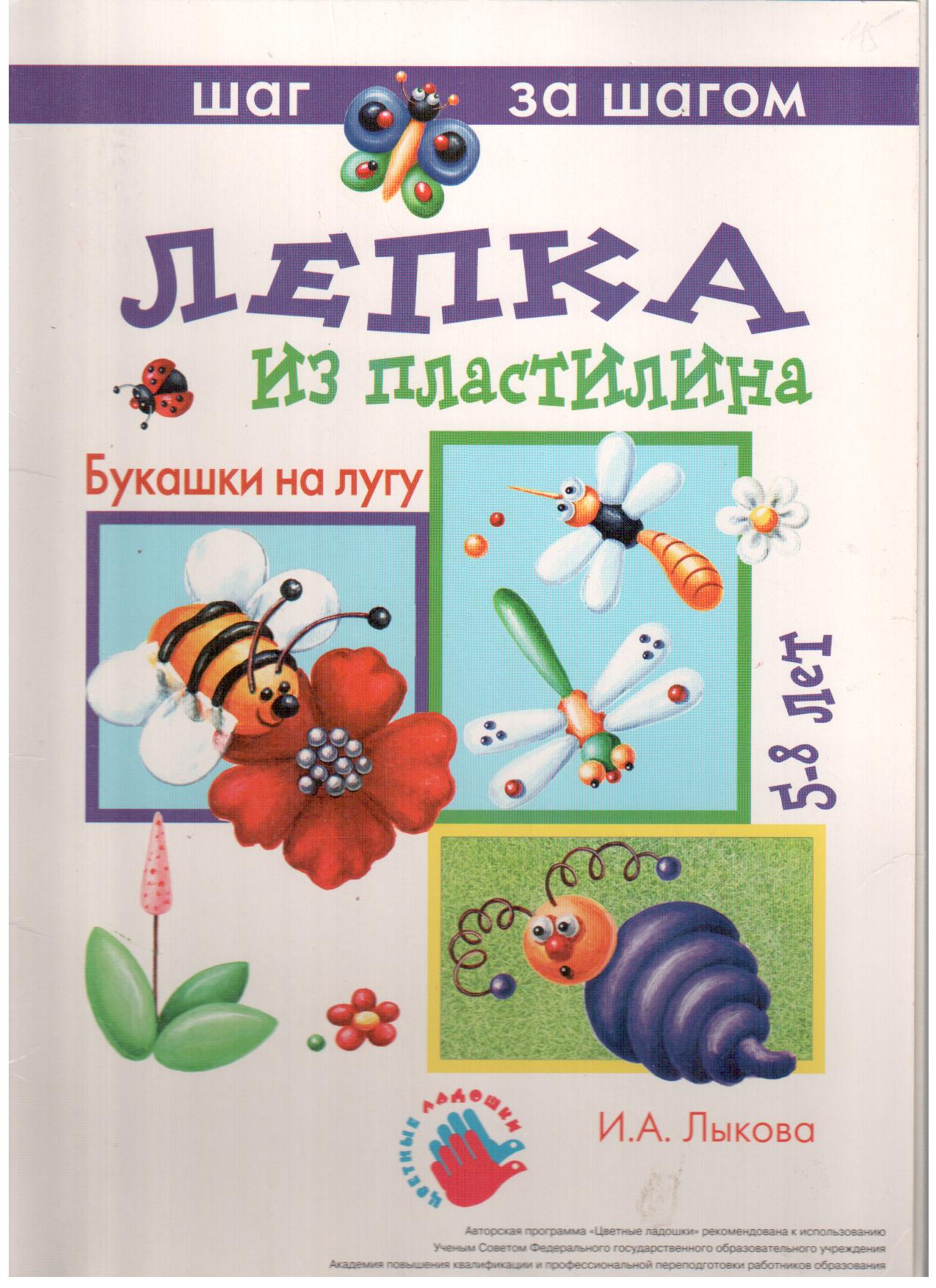 Стрекозы
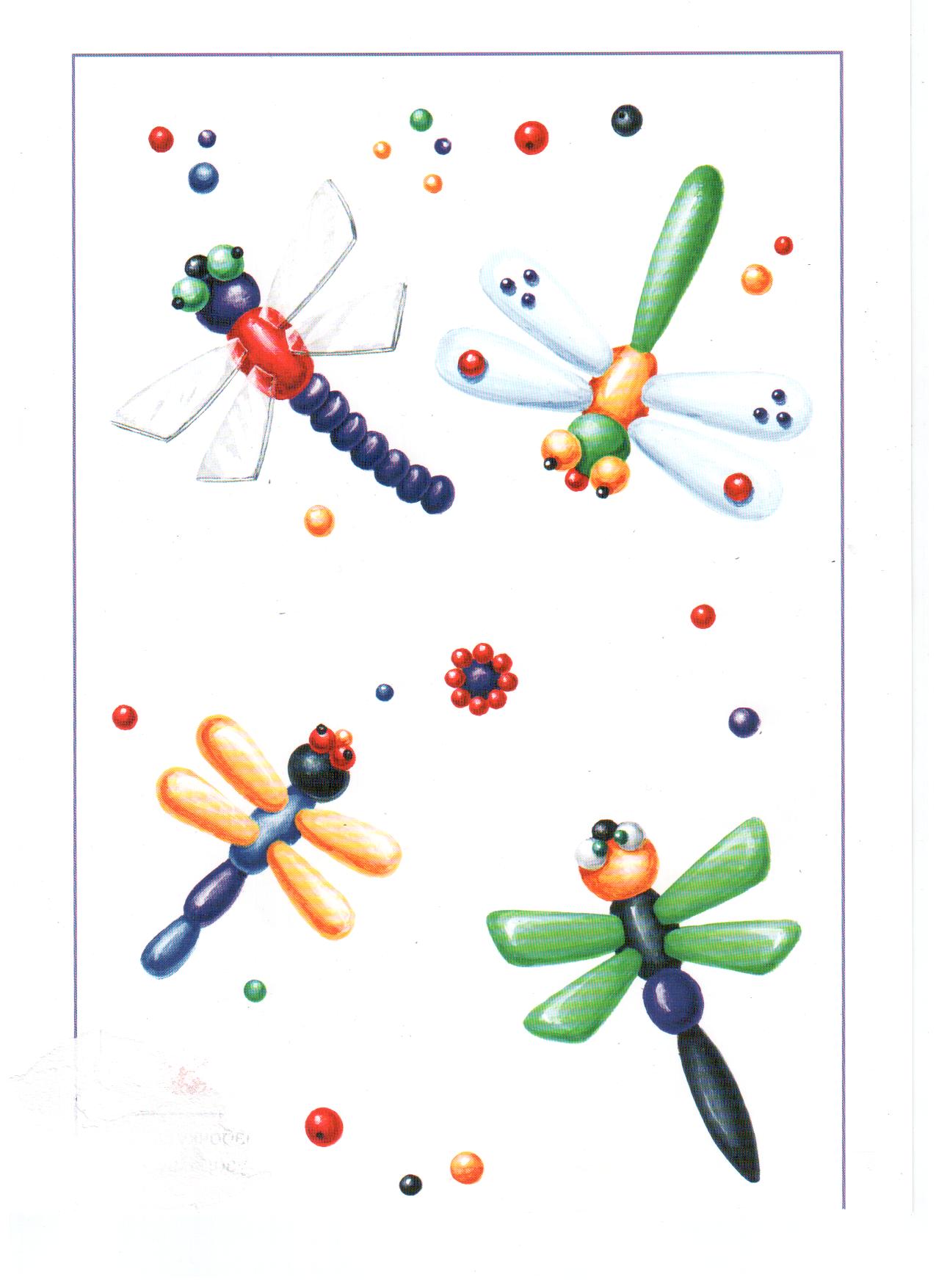 Задачи художественно-творческого развития:
Сравнение внешнего вида стрекозы и бабочки;
Поиск вариантов оформление туловища и крыльев (из бумаги, ткани, кружева, фольги, фантиков);
Создание коллективной композиции «Стрекозы танцуют»
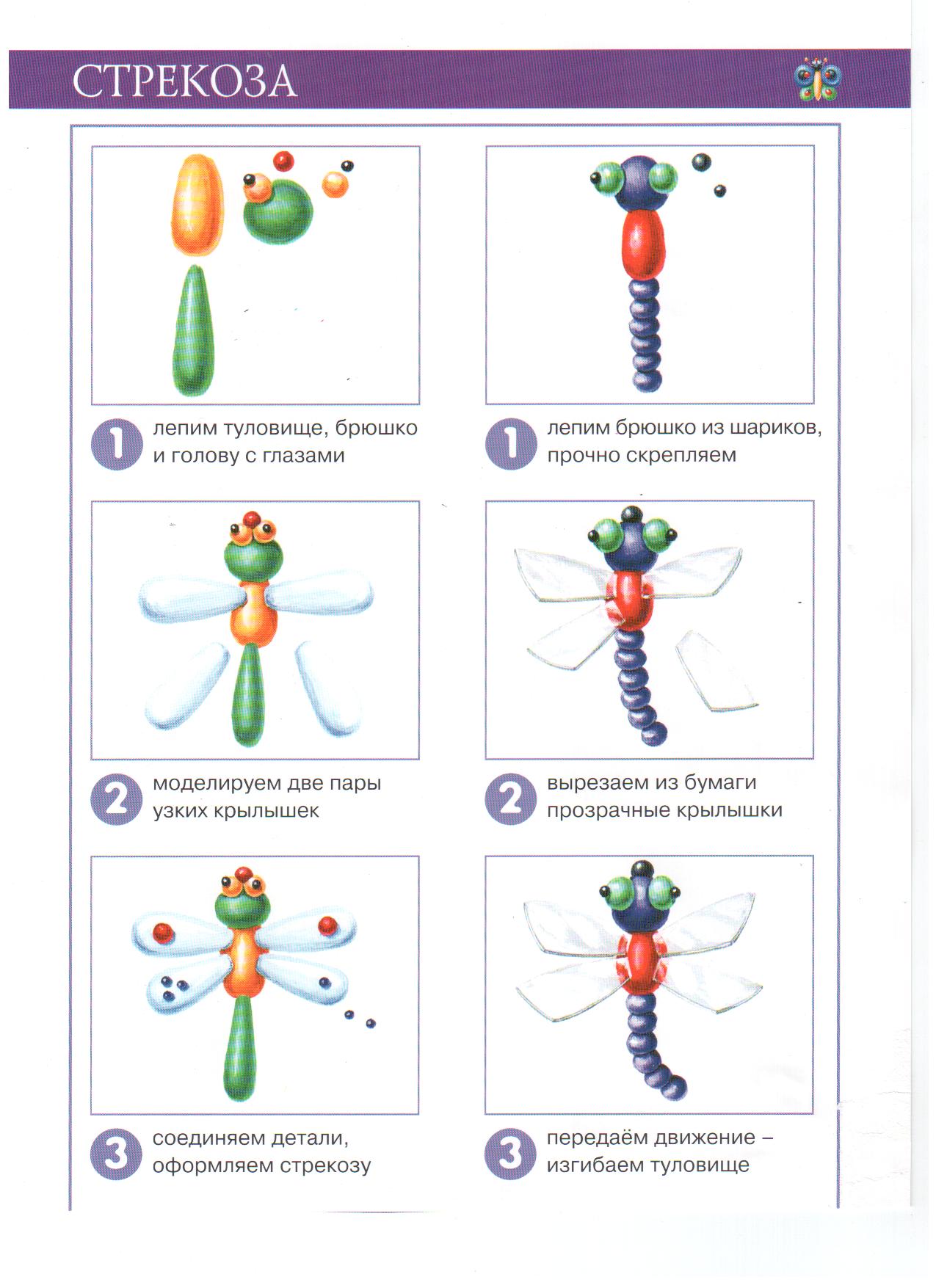 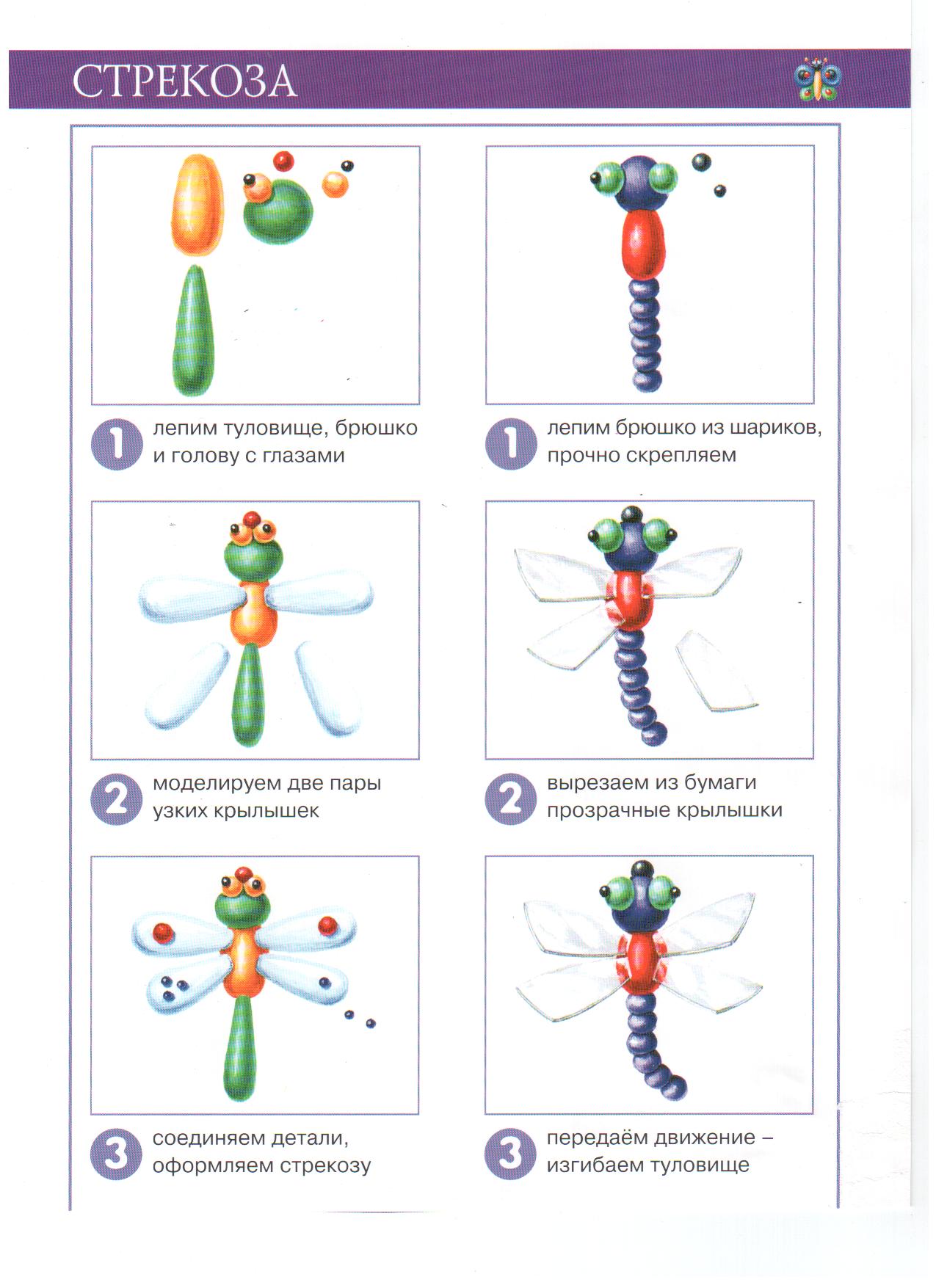 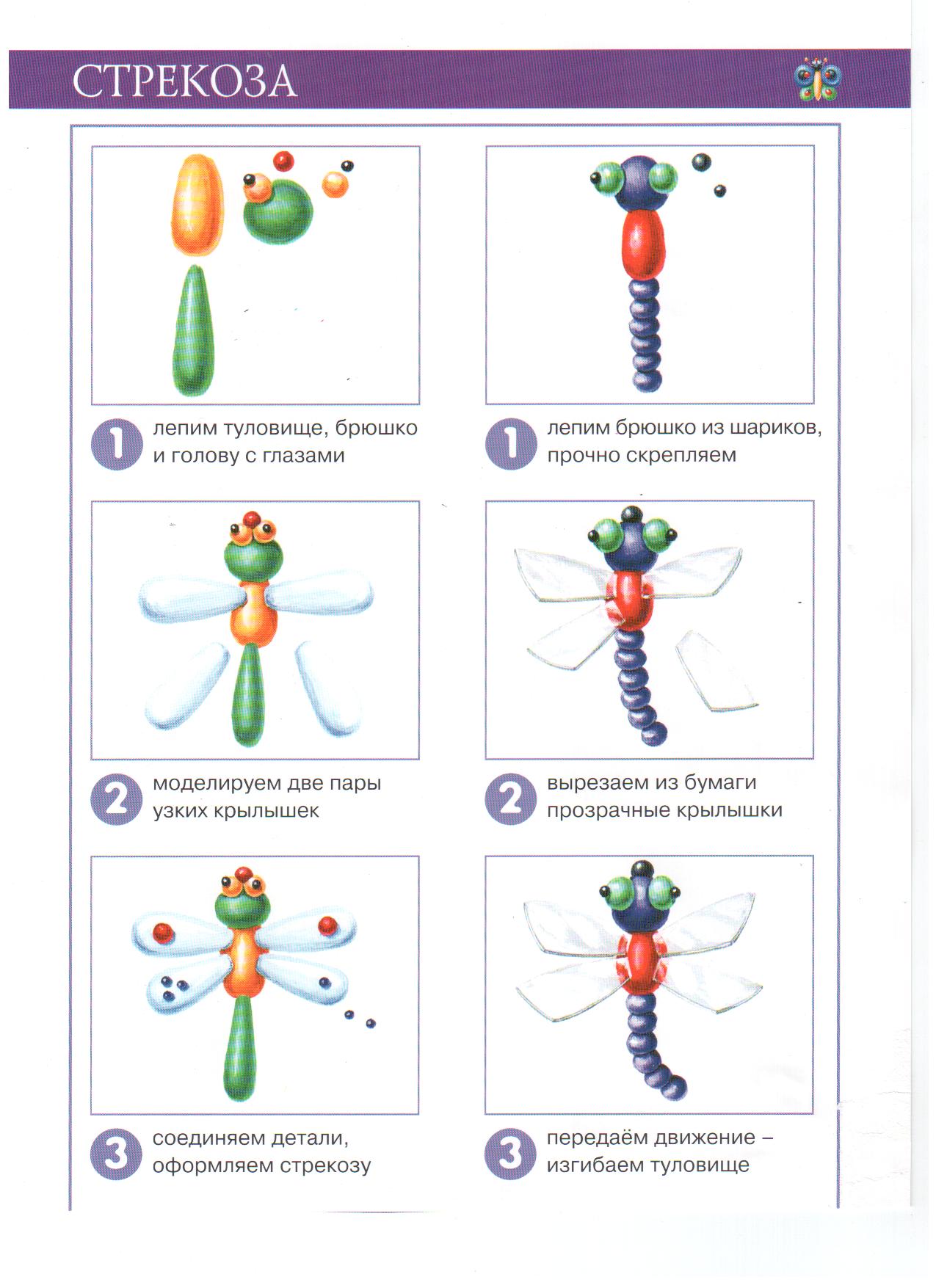 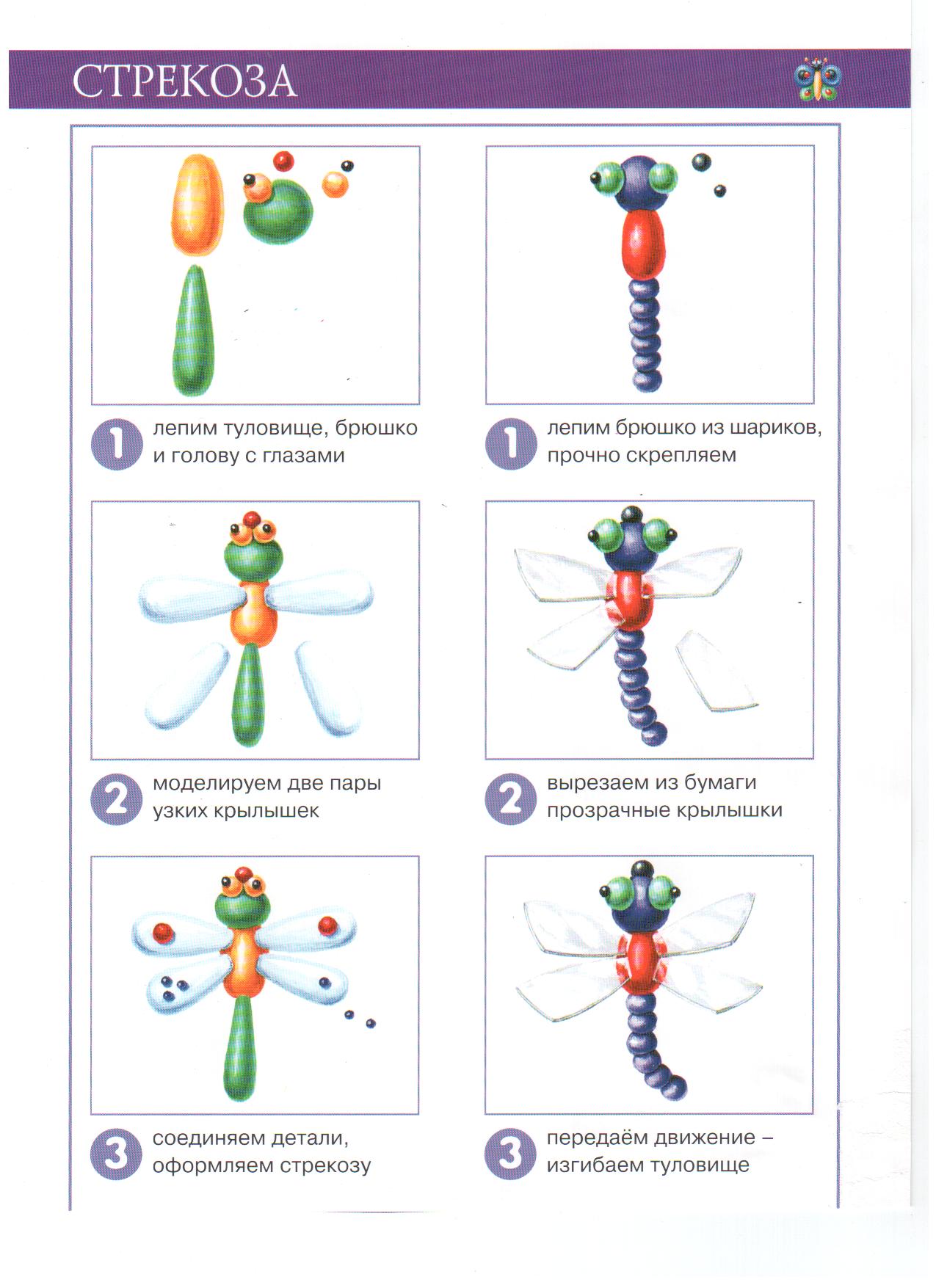 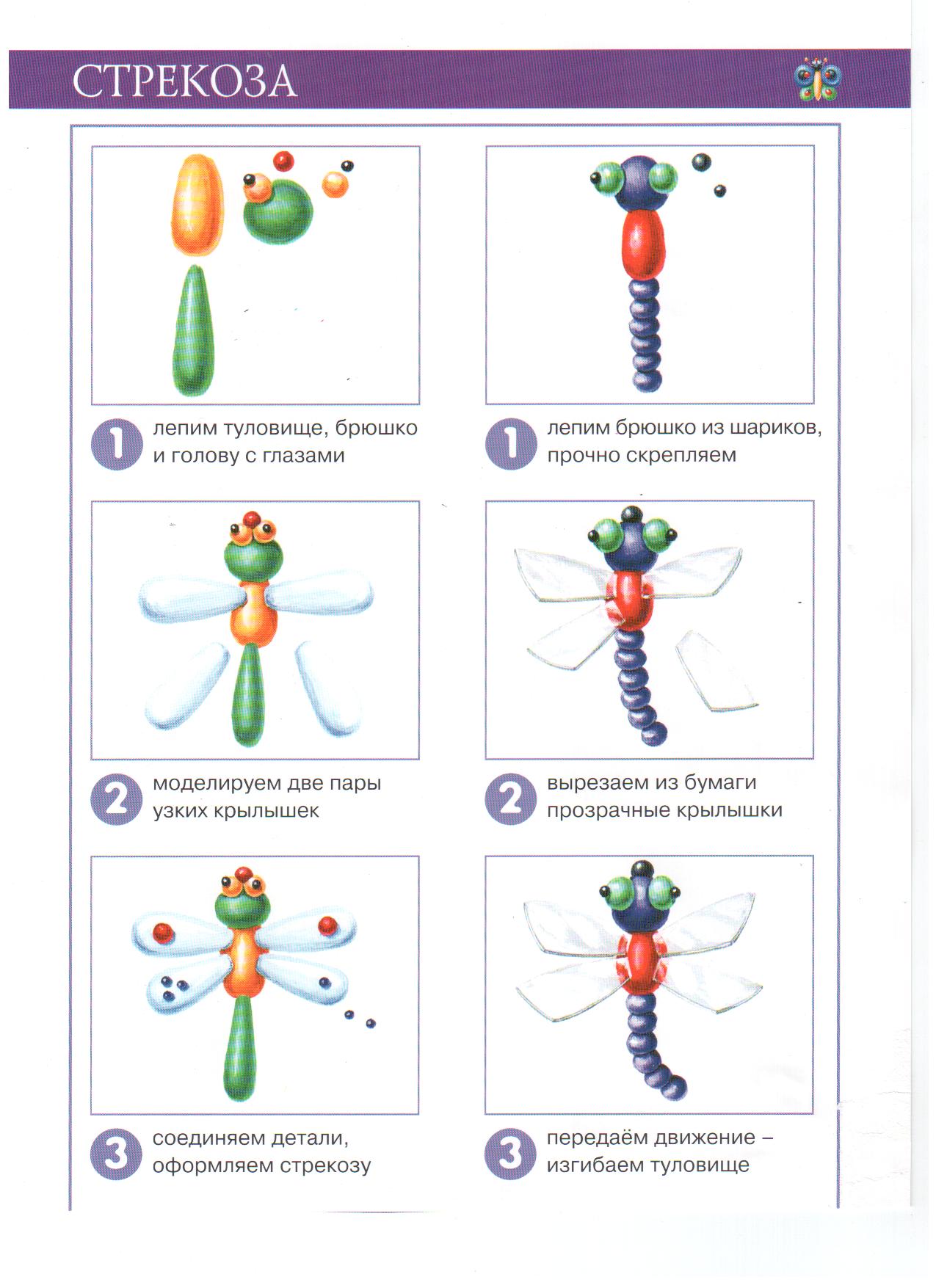 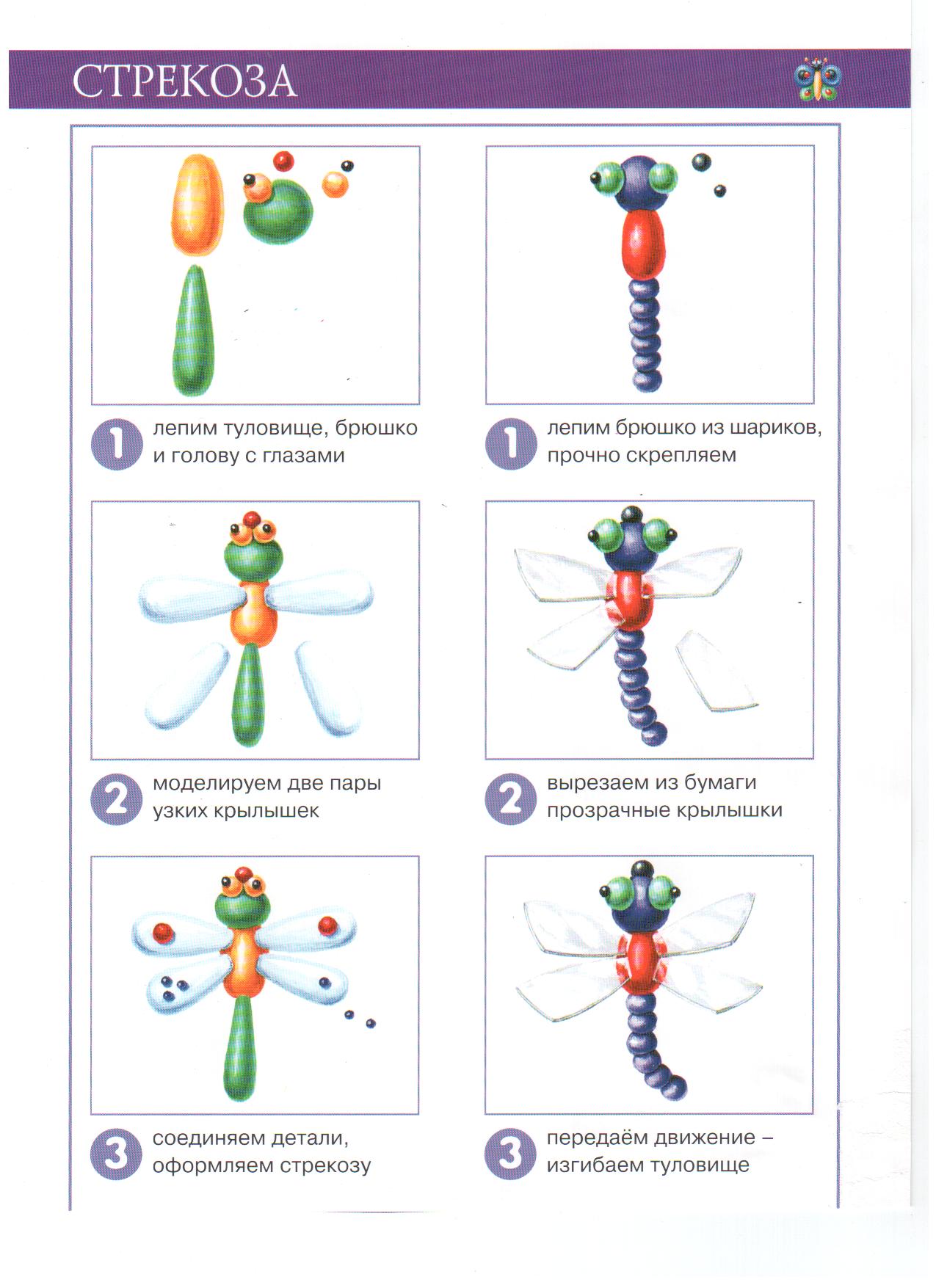